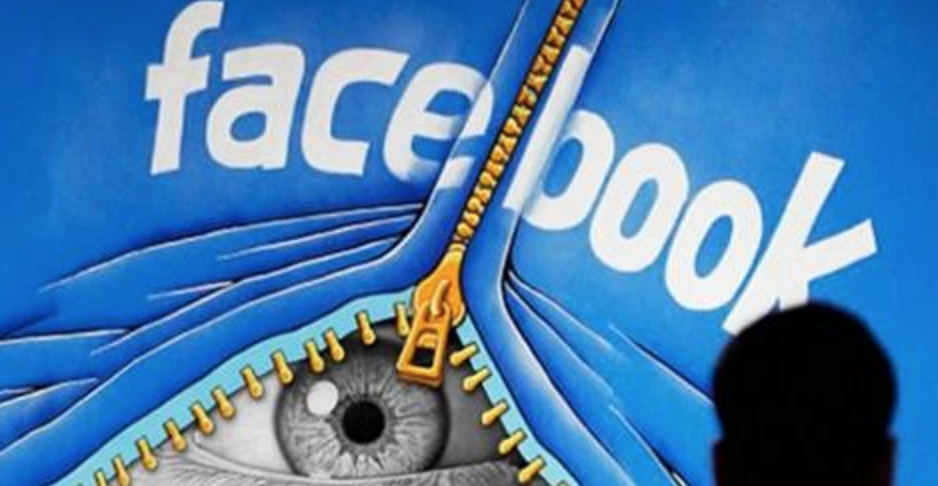 DECENTRALIZING SOCIAL MEDIA:
HOW LIBRARIES CAN
DESTROY
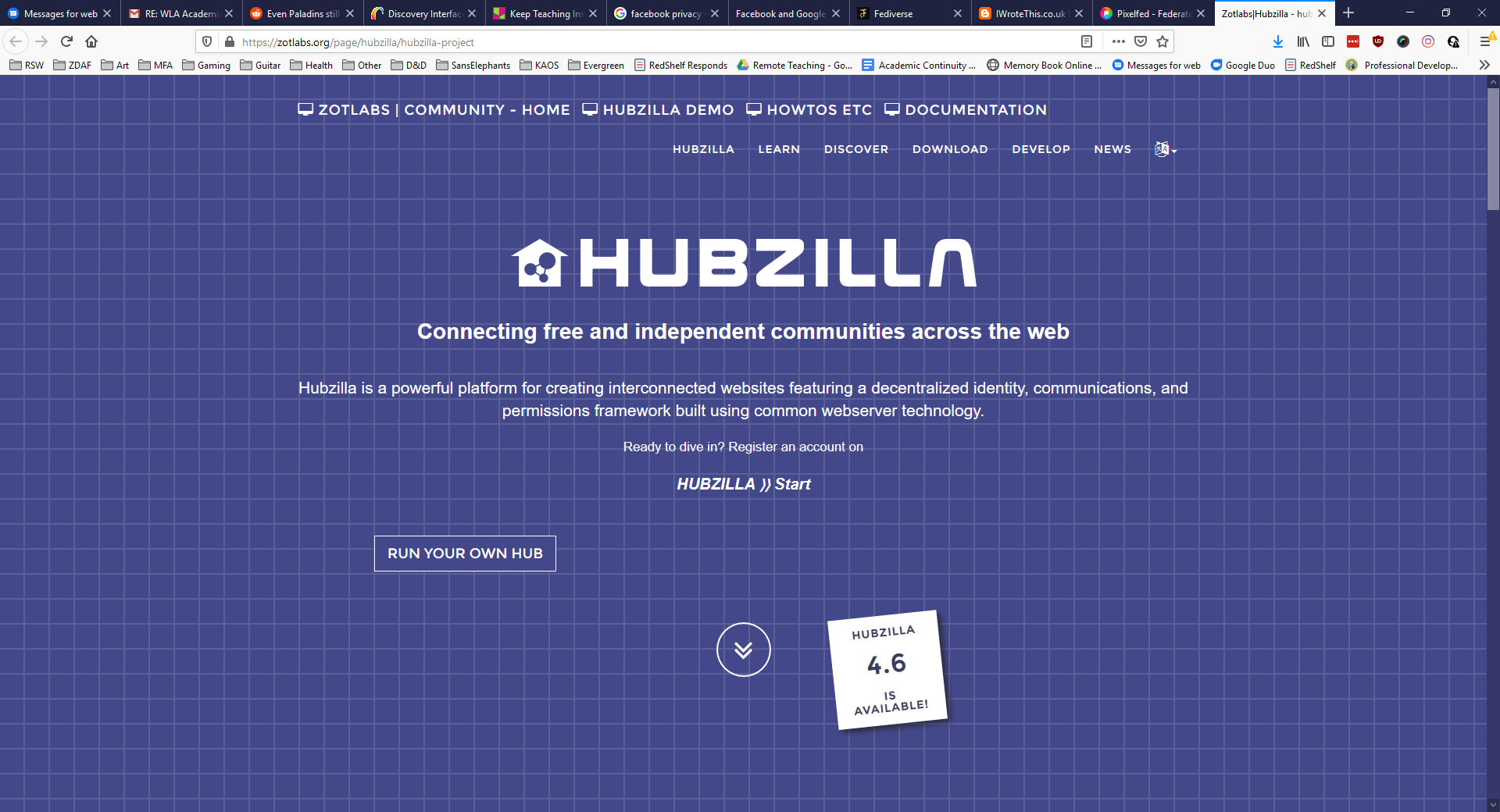 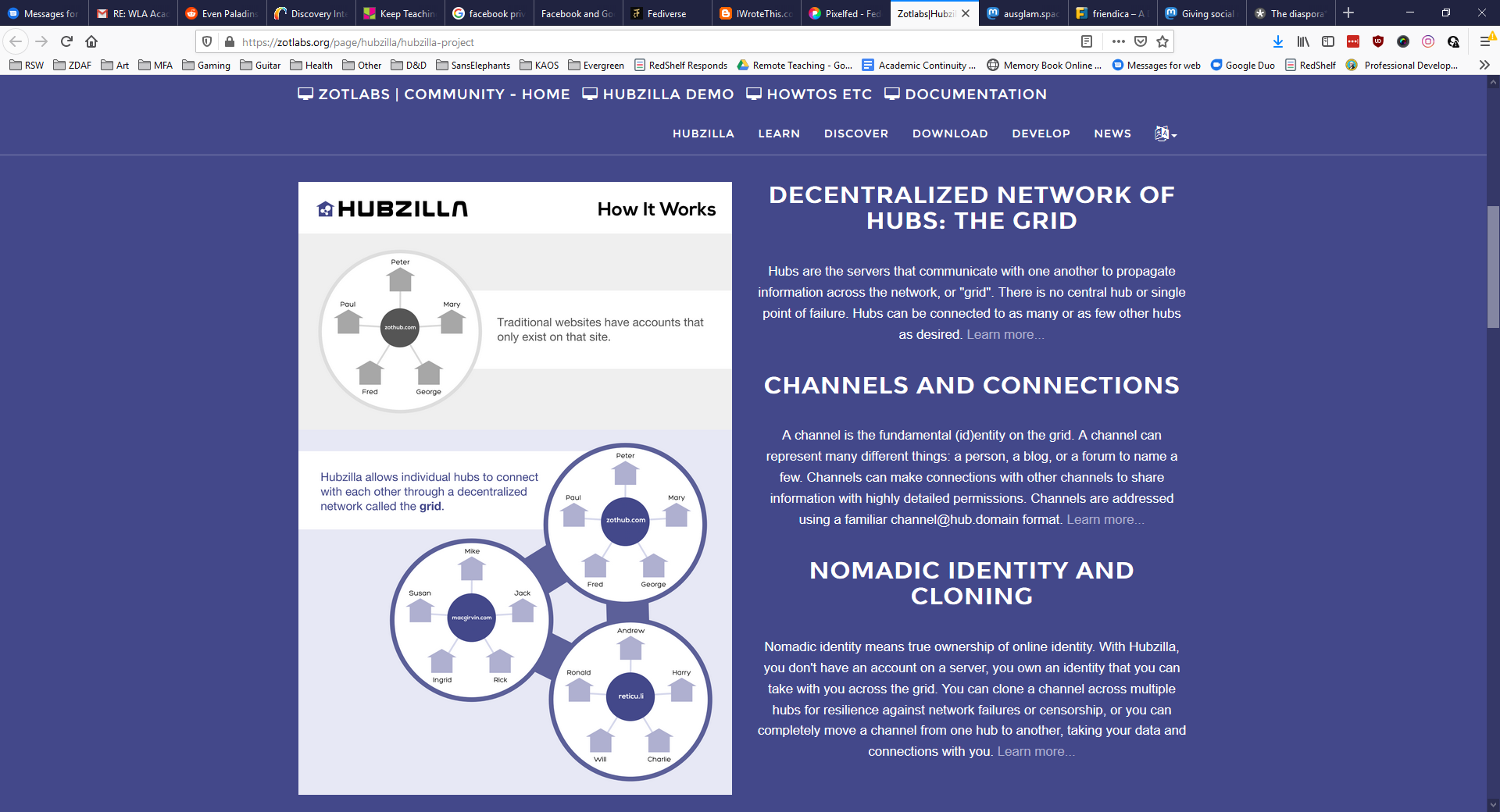 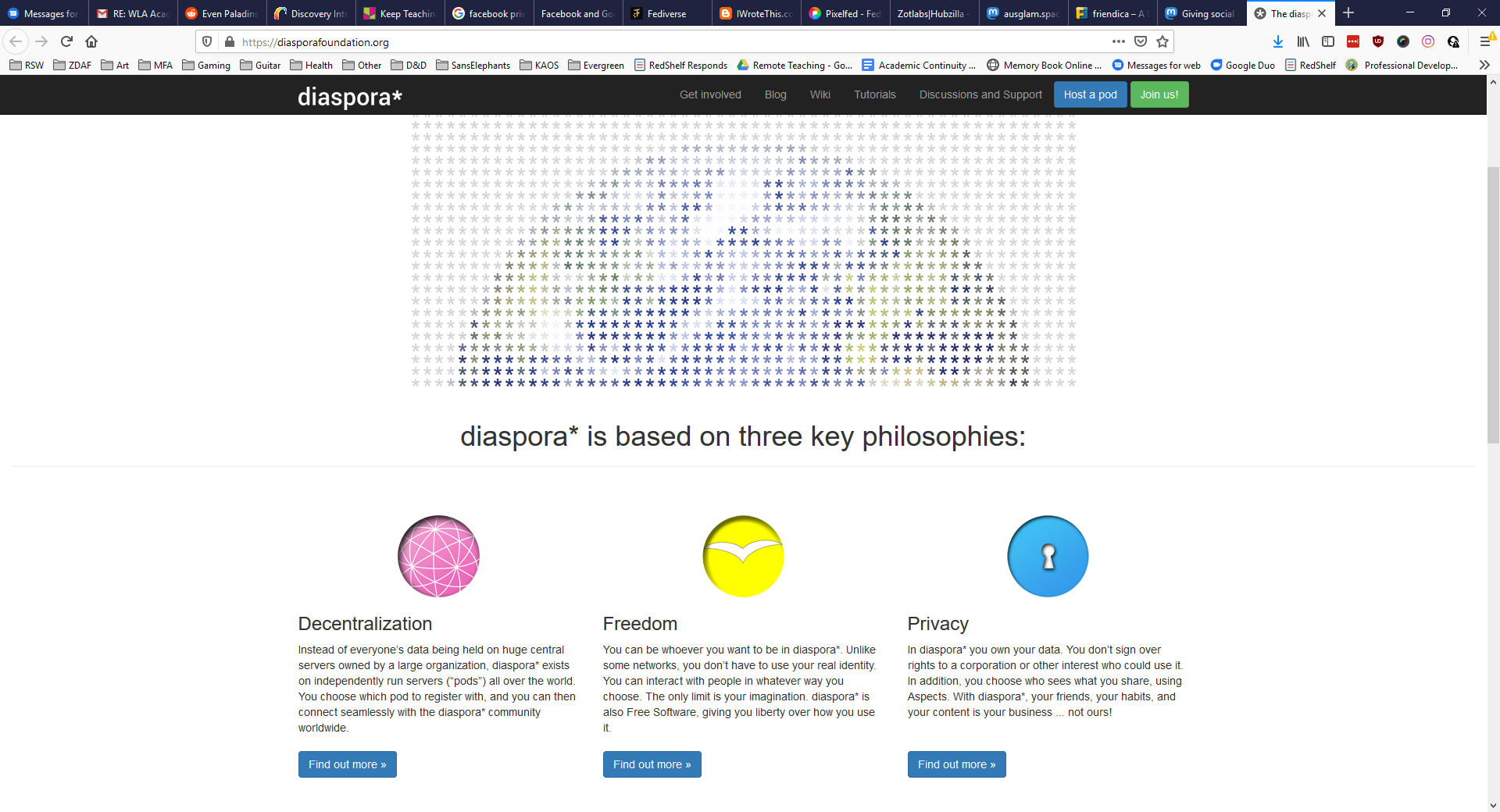 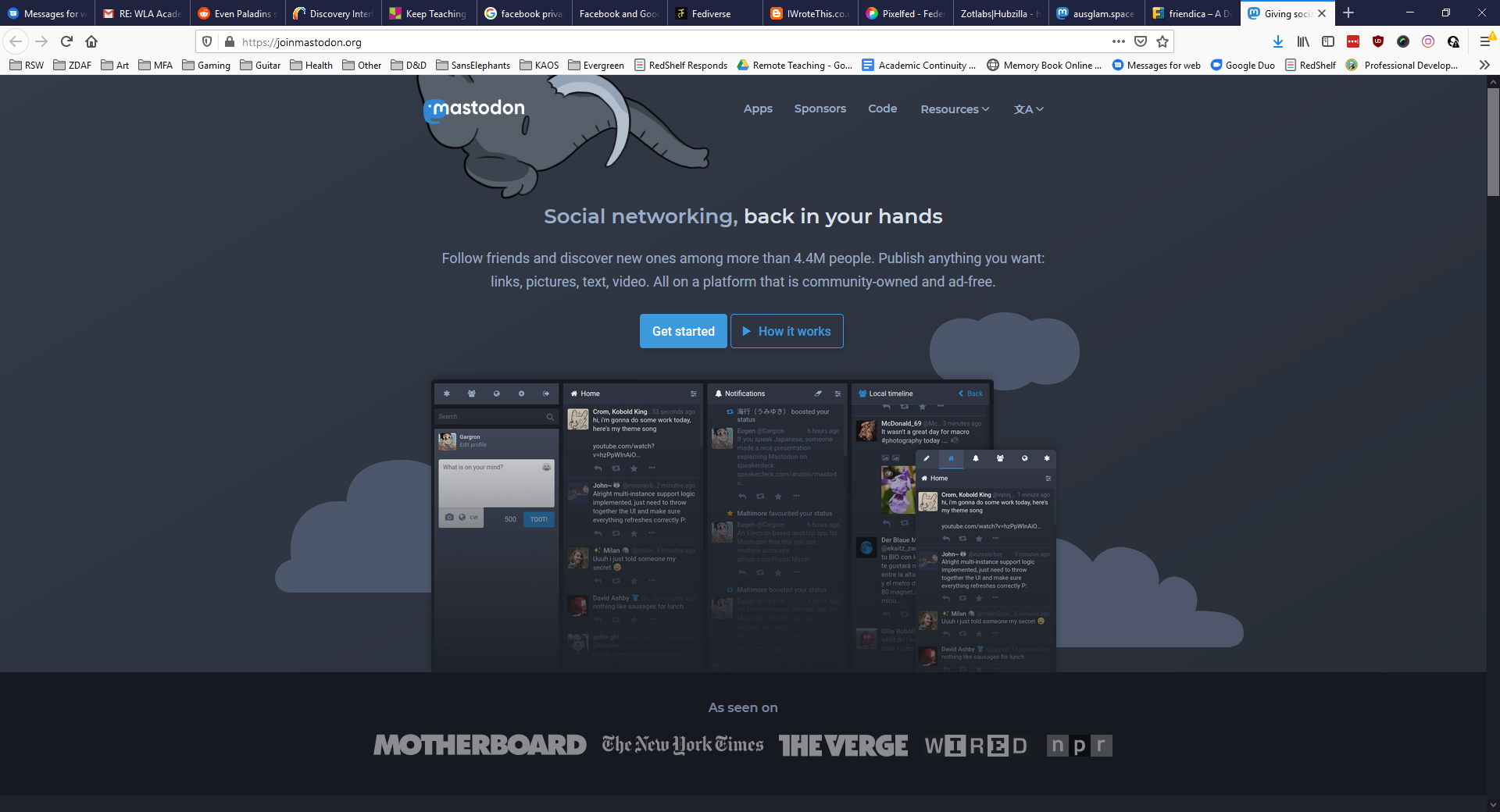 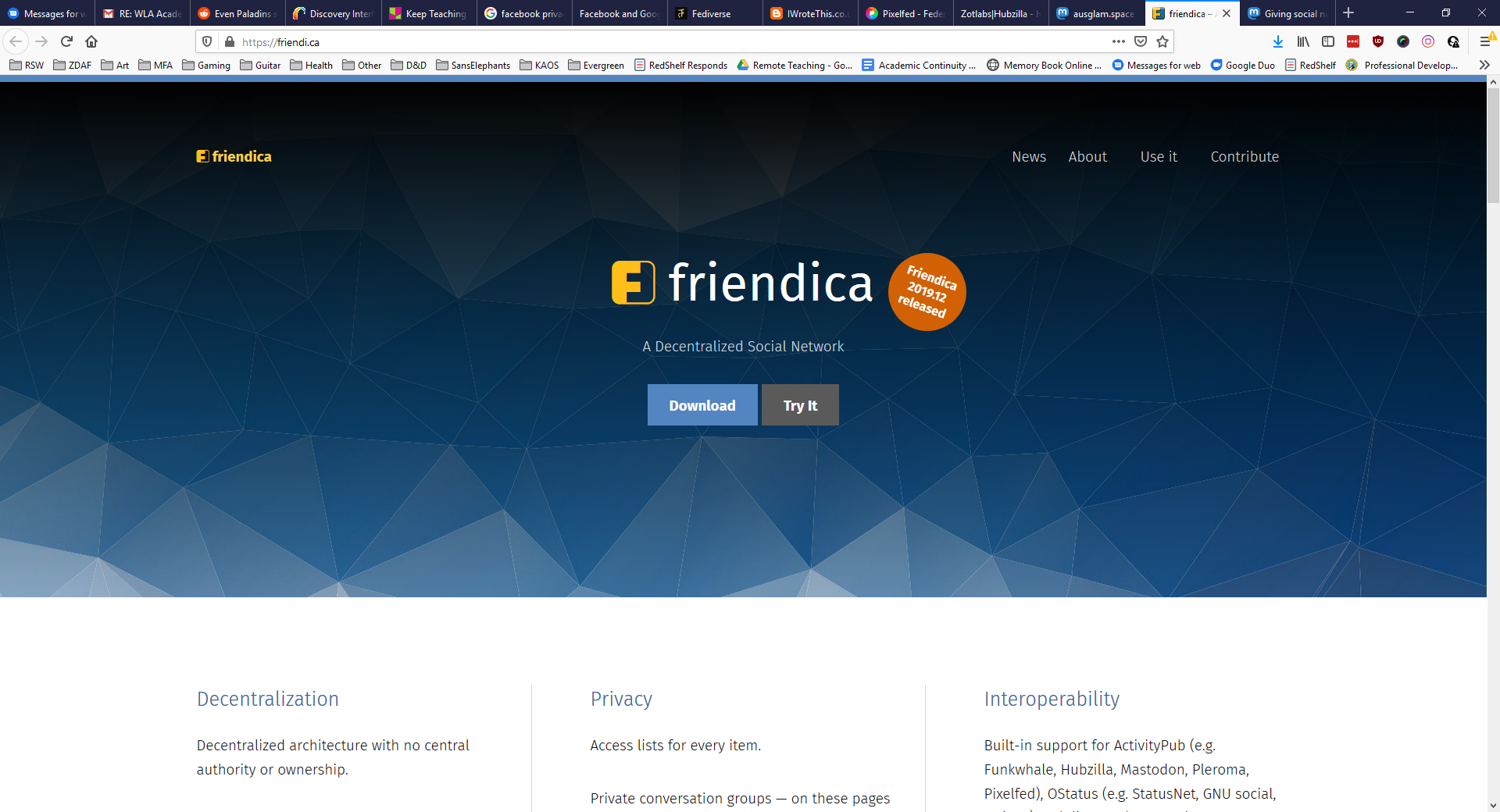 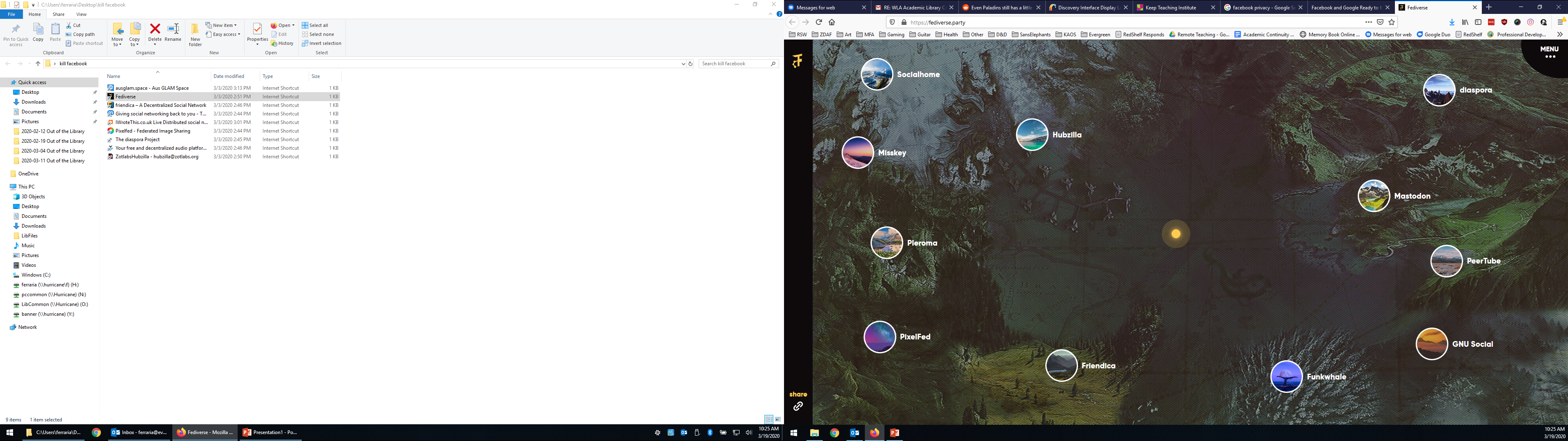 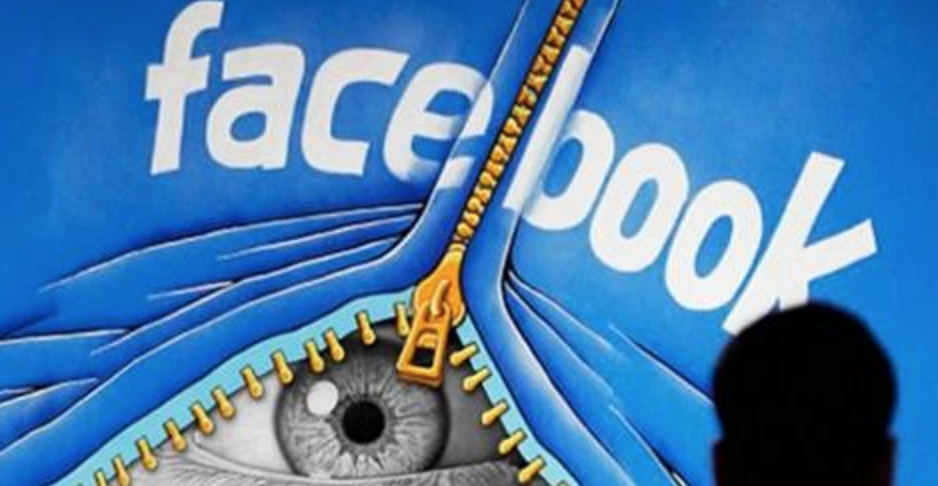 outofthelibrary.com/